Отгадай ребус
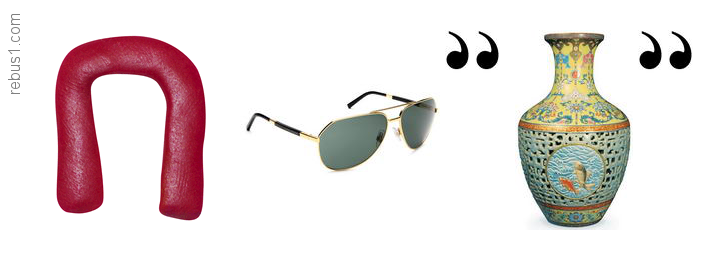 ПОЧВА
Отгадай ребус
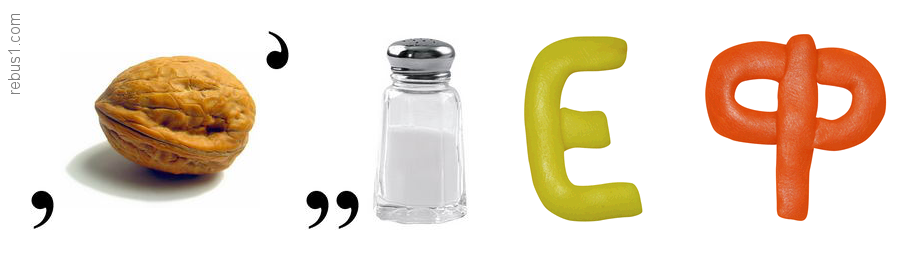 РЕЛЬЕФ
ОТГАДАЙ КРОССВОРД«Состав почвы»
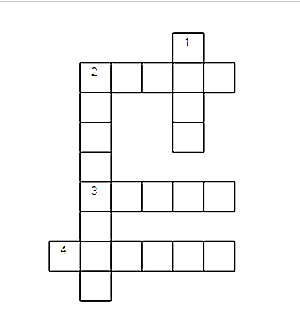 По горизонтали: 
2. Одна из составных частей почвы, являющаяся хорошим разрыхлителем, обеспечивающая доступ воздуха к корням растений. 3. Вещество, хорошо удерживающее воду. 
4. Вещество, помогающее корням растений дышать.

По вертикали: 
 Эти минеральные удобрения содержат элементы, необходимые для питания растений. 
Органическая масса, получаемая из остатков растений и животных, повышающая плодородие почвы.
ОТГАДАЙ КРОССВОРД«Состав почвы»
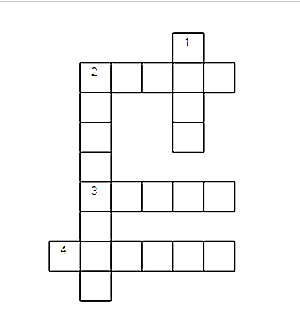 По горизонтали: 
2. Одна из составных частей почвы, являющаяся хорошим разрыхлителем, обеспечивающая доступ воздуха к корням растений. 3. Вещество, хорошо удерживающее воду. 
4. Вещество, помогающее корням растений дышать.

По вертикали: 
 Эти минеральные удобрения содержат элементы, необходимые для питания растений. 
Органическая масса, получаемая из остатков растений и животных, повышающая плодородие почвы.
М
У
Г
У
С
ОТГАДАЙ КРОССВОРД«Состав почвы»
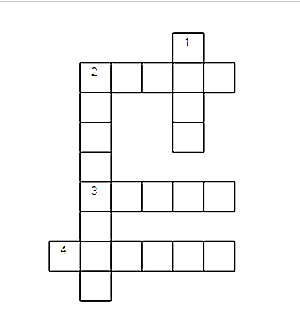 По горизонтали: 
2. Одна из составных частей почвы, являющаяся хорошим разрыхлителем, обеспечивающая доступ воздуха к корням растений. 
3. Вещество, хорошо удерживающее воду. 
4. Вещество, помогающее корням растений дышать.

По вертикали: 
 Эти минеральные удобрения содержат элементы, необходимые для питания растений. 
Органическая масса, получаемая из остатков растений и животных, повышающая плодородие почвы.
С
С
О
П
Е
К
Е
Л
И
Р
Е
Г
Н
О
Й
ОТГАДАЙ КРОССВОРД«Состав почвы»
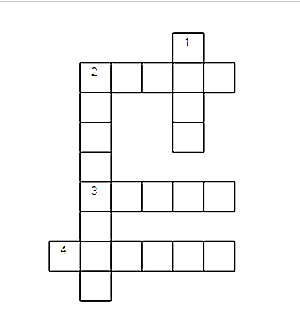 По горизонтали: 
2. Одна из составных частей почвы, являющаяся хорошим разрыхлителем, обеспечивающая доступ воздуха к корням растений. 
3. Вещество, хорошо удерживающее воду. 
4. Вещество, помогающее корням растений дышать.

По вертикали: 
 Эти минеральные удобрения содержат элементы, необходимые для питания растений. 
Органическая масса, получаемая из остатков растений и животных, повышающая плодородие почвы.
С
С
О
П
Е
К
Е
Л
И
Р
Е
А
Г
Л
И
Н
Н
О
Й
ОТГАДАЙ КРОССВОРД«Состав почвы»
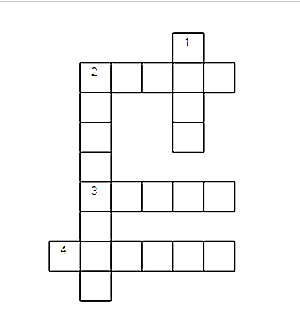 По горизонтали: 
2. Одна из составных частей почвы, являющаяся хорошим разрыхлителем, обеспечивающая доступ воздуха к корням растений. 
3. Вещество, хорошо удерживающее воду. 
4. Вещество, помогающее корням растений дышать.

По вертикали: 
 Эти минеральные удобрения содержат элементы, необходимые для питания растений. 
Органическая масса, получаемая из остатков растений и животных, повышающая плодородие почвы.
С
С
О
П
Е
К
Е
Л
И
Р
Е
А
Г
Л
И
Н
Н
Х
В
З
У
О
Д
Й